آه خداوند شبان من است
آه خداوند، شبان من استمحتاج به هیچ چیزی نخواهمتا ابد در خانه خداوندساکن خواهم بود، ساکن خواهم بود
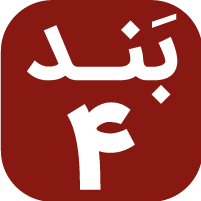 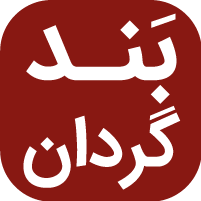 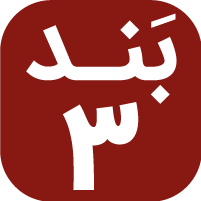 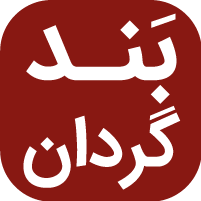 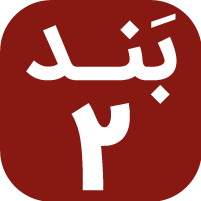 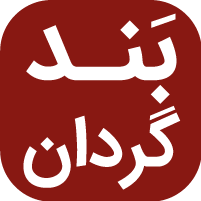 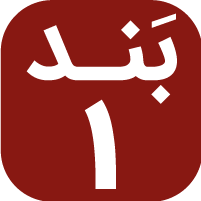 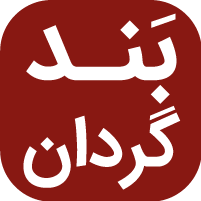 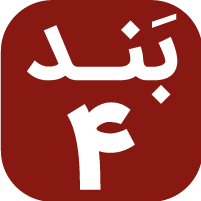 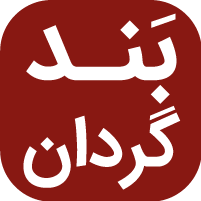 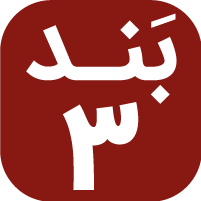 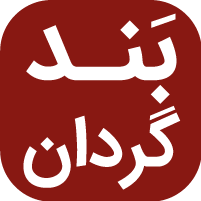 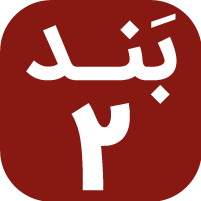 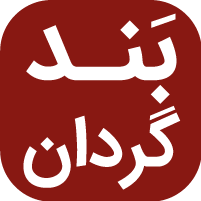 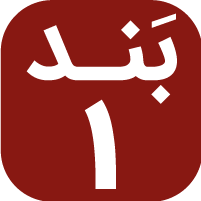 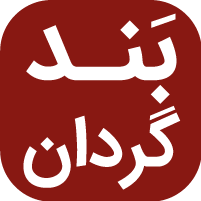 در مرتع‌های سبز می‌خواباندسوی آبهای آرام می‌برداو جان مرا تازه گرداندآه خداوند، شبان من است
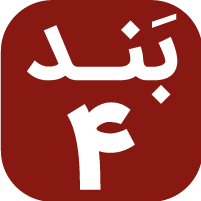 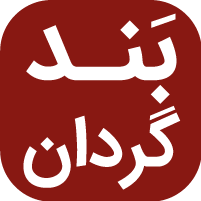 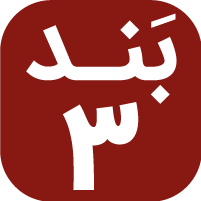 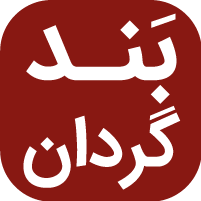 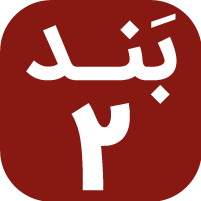 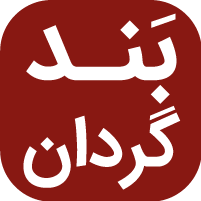 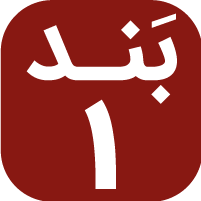 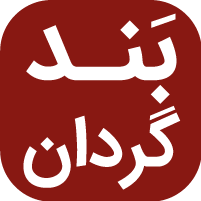 آه خداوند، شبان من استمحتاج به هیچ چیزی نخواهمتا ابد در خانه خداوندساکن خواهم بود، ساکن خواهم بود
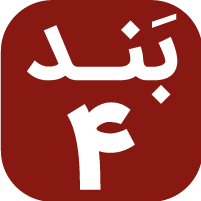 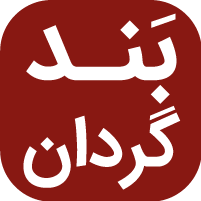 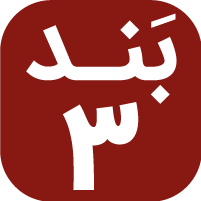 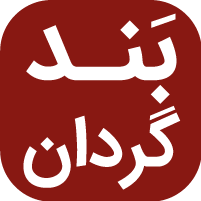 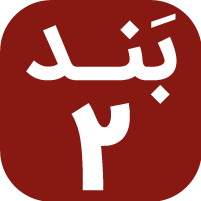 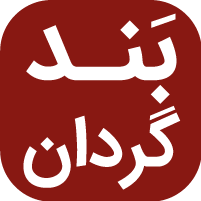 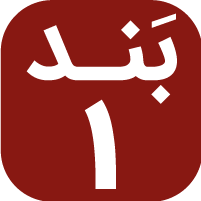 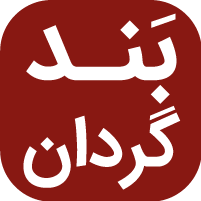 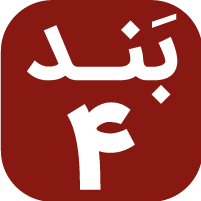 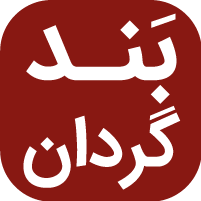 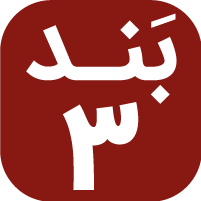 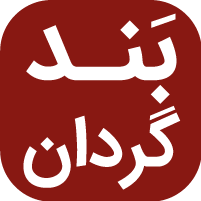 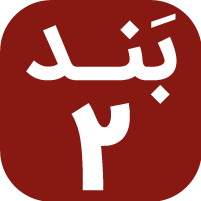 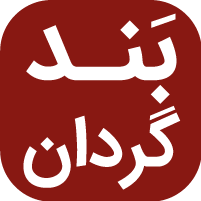 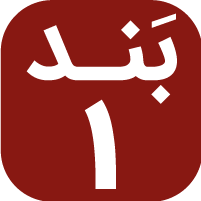 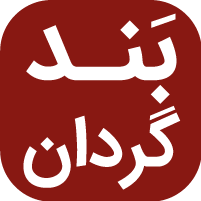 به خاطر نام پرجلالشبه راه‌های راست هدایت کندهرگز از بدی نخواهم ترسیدحتی در وادی سایه موت
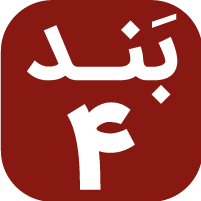 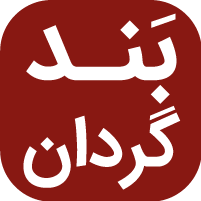 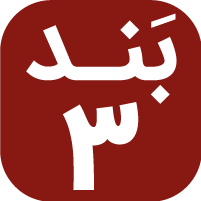 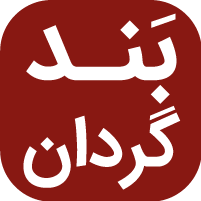 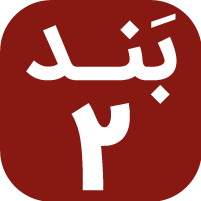 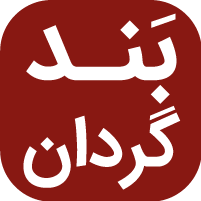 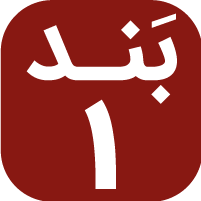 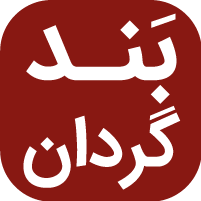 آه خداوند، شبان من استمحتاج به هیچ چیزی نخواهمتا ابد در خانه خداوندساکن خواهم بود، ساکن خواهم بود
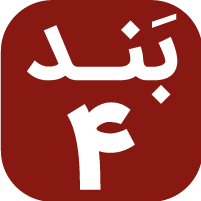 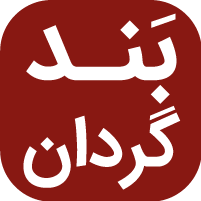 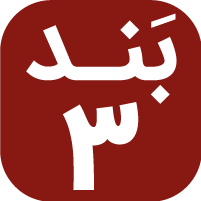 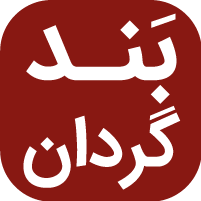 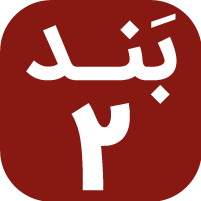 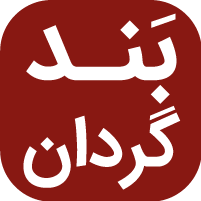 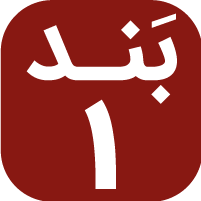 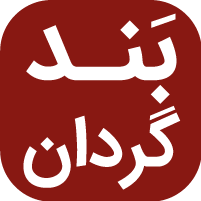 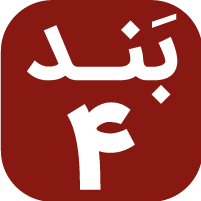 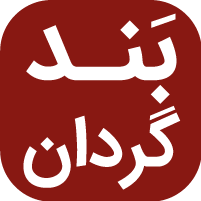 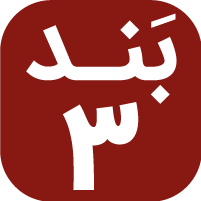 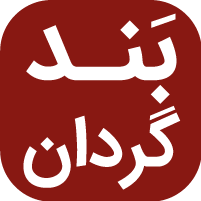 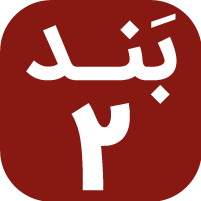 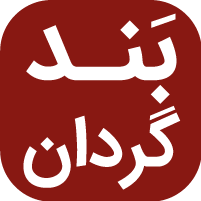 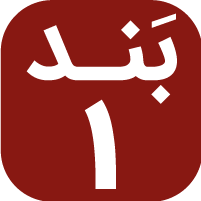 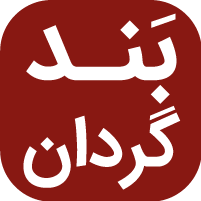 چون تو با منی، نمی‌هراسمبا آن عصای آهنین توبا قوت تو، با قدرت توتسلی دارم، تسلی دارم
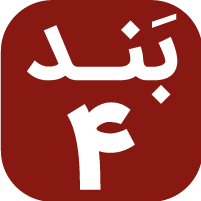 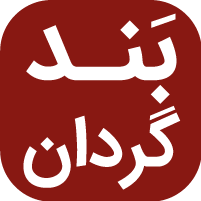 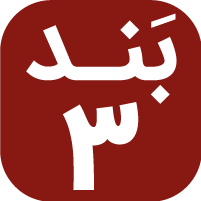 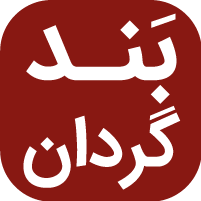 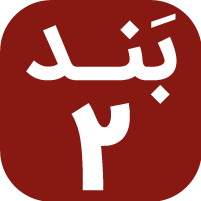 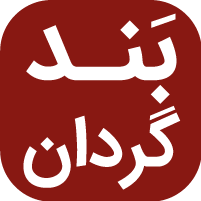 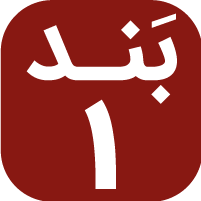 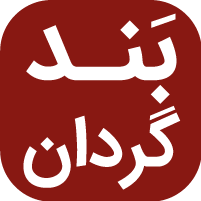 آه خداوند، شبان من استمحتاج به هیچ چیزی نخواهمتا ابد در خانه خداوندساکن خواهم بود، ساکن خواهم بود
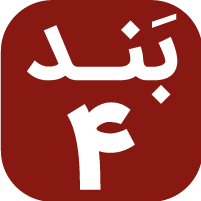 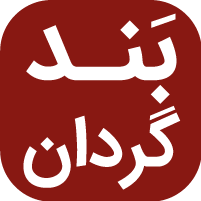 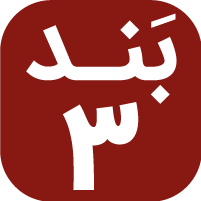 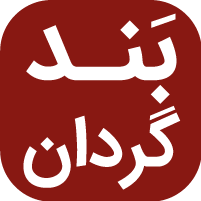 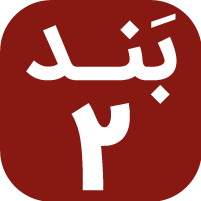 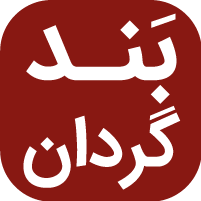 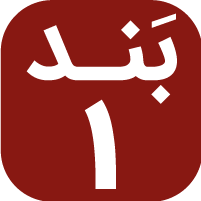 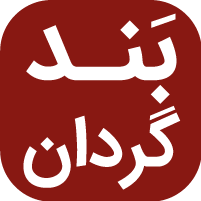 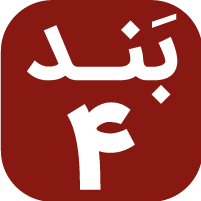 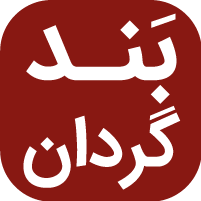 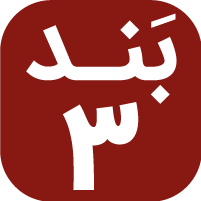 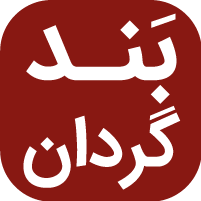 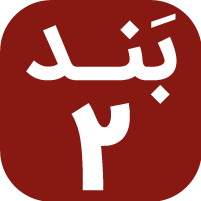 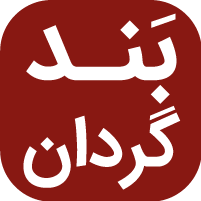 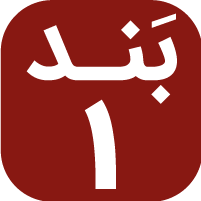 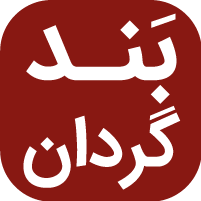 در برابر چشم دشمنانسفره‌ای بهرم گسترانیدیمرا چون مهمان پذیرفته‌ایو جام مرا لبریز کرده‌ای
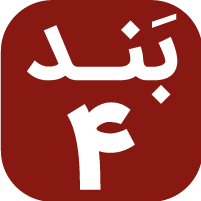 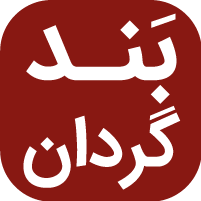 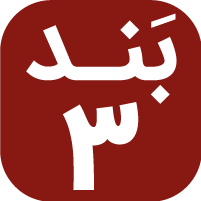 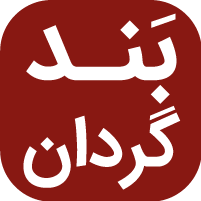 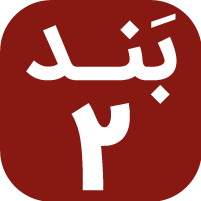 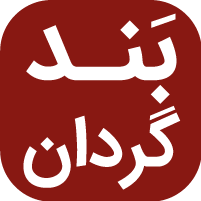 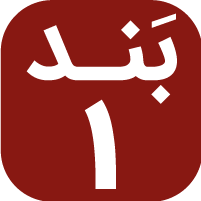 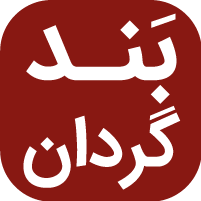